Pediatric Endocrine Board Review
Lisa Kenigsberg, MD
4.1.16
4.22.16
Topics to Know
Sex Differentiation
Puberty
Linear Growth
Thyroid disorders
Disorders of PTH, Calcium and Phosphate metabolism
Adrenal gland disorders
Pituitary gland disorders
Diabetes
Metabolic syndrome
[Speaker Notes: Mostly they will ask about CAH]
Sex Differentiation
Normal development
Ambiguous genitalia
Congenital adrenal hyperplasia
Disorders of Sex Development (DSDs)
Normal Development
Question #1
You are called to the delivery room to evaluate a full term newborn.  On physical exam, the baby has ambiguous genitalia and you are unable to palpate testes.  The baby has good respiratory effort, color and tone, and an otherwise normal exam.  

The MOST common type of congenital adrenal hyperplasia is deficiency of which of the following enzymes:
11 Hydroxylase
21 Hydroxylase
17 Hydroxylase
17, 20   Lyase
3B Hydroxysteroid Dehydrogenase
[Speaker Notes: B]
Question #1
You are called to the delivery room to evaluate a full term newborn.  On physical exam, the baby has ambiguous genitalia and you are unable to palpate testes.  The baby has good respiratory effort, color and tone, and an otherwise normal exam.  

The MOST common type of congenital adrenal hyperplasia is deficiency of which of the following enzymes:
11 Hydroxylase
21 Hydroxylase
17 Hydroxylase
17, 20   Lyase
3B Hydroxysteroid Dehydrogenase
[Speaker Notes: B]
Congenital Adrenal Hyperplasia
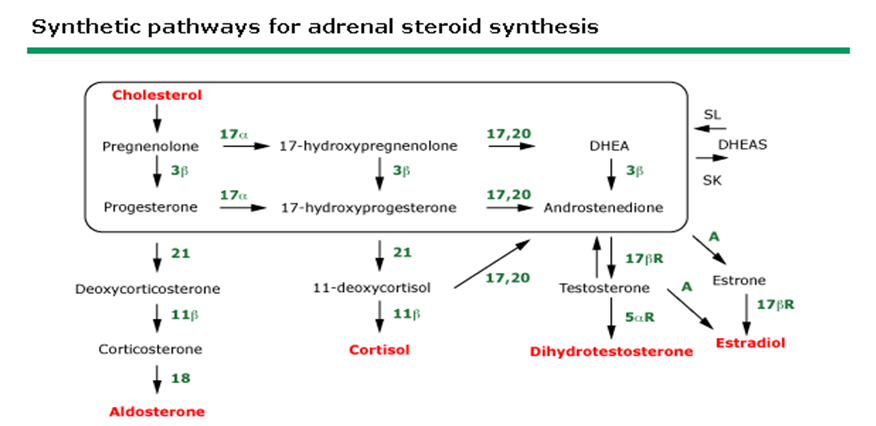 ↑ ACTH
[Speaker Notes: ->95% of CAH
-Build up of 17-hydroxyprogesterone]
Congenital Adrenal Hyperplasia
Classic: Salt Wasting
Loss of Mineralcorticoids AND Glucocorticoids
Treated with Hydrocortisone, Fludrocortisone, NaCl
Classic: Simple Virilizing
Loss of Glucocorticoids ONLY
Treated with Hydrocortisone
Virilization in girls only; boys may have hyperpigmentation
Non-classic
Presents as premature adrenarche/precocious puberty

Diagnosed with elevated 17 OHP
In infants, Newborn Screen checks for elevated 17-OHP, confirm with serum sample
[Speaker Notes: The difference between the different forms is how much of the enzyme is present]
Question #2
A 3 yo girl who has CAH has been staying with her aunt over the weekend.  The aunt calls you because her niece has a fever (101 F) and is vomiting.  The girl could not tolerate the double dose of hydrocortisone and is pale and sweaty.  There is no IM hydrocortisone at home.  You instruct her to come to the ER.  In the ER the girl is barely responsive, HR 120, BP 60/40,. You start IV D5NS and order serum electrolytes.
Of the following, the MOST definitive therapy is to administer:

Cortisone acetate IM
Dopamine IV
Hydrocortisone hemisuccinate & aldosterone IV
Hydrocortisone hemisuccinate IV
KCl 40 mEq/L & hydrocortisone hemisuccinate IV
[Speaker Notes: D]
Question #2
A 3 yo girl who has CAH has been staying with her aunt over the weekend.  The aunt calls you because her niece has a fever (101 F) and is vomiting.  The girl could not tolerate the double dose of hydrocortisone and is pale and sweaty.  There is no IM hydrocortisone at home.  You instruct her to come to the ER.  In the ER the girl is barely responsive, HR 120, BP 60/40,. You start IV D5NS and order serum electrolytes.
Of the following, the MOST definitive therapy is to administer:

Cortisone acetate IM
Dopamine IV
Hydrocortisone hemisuccinate & aldosterone IV
Hydrocortisone hemisuccinate IV
KCl 40 mEq/L & hydrocortisone hemisuccinate IV
[Speaker Notes: D]
Salt Wasting Crisis
Presents at 7-10 days of life
Hyponatremia
Hyperkalemia
Hypotension
Metabolic Acidosis
Hypoglycemia
Treat with IV Hydrocortisone, IV fluids
[Speaker Notes: This will only happen in salt wasting form]
Puberty
Normal Puberty
Precocious Puberty
Delayed Puberty
Turner Syndrome
Constitutional Delay of Puberty
Question #3
A mother brings in her 7-year-old daughter because she is worried that the little girl will go through puberty too early. The woman tells you that she reached menarche at 9 years of age, and this was a difficult experience. The child's father, on the other hand, had his growth spurt at the end of high school.
Of the following, this girl is MOST likely to have early menarche if the physical examination reveals:
 
  A. A body mass index greater than the 85th percentile 
  B. Adult body odor 
  C. Breast tissue 
  D. Facial acne 
  E. Pubic hair
Question #3
A mother brings in her 7-year-old daughter because she is worried that the little girl will go through puberty too early. The woman tells you that she reached menarche at 9 years of age, and this was a difficult experience. The child's father, on the other hand, had his growth spurt at the end of high school.
Of the following, this girl is MOST likely to have early menarche if the physical examination reveals:
 
  A. A body mass index greater than the 85th percentile 
  B. Adult body odor 
  C. Breast tissue 
  D. Facial acne 
  E. Pubic hair
Normal Puberty
First sign of puberty in girls: Breast Tissue
First sign of puberty in boys: Increase in testicular volume
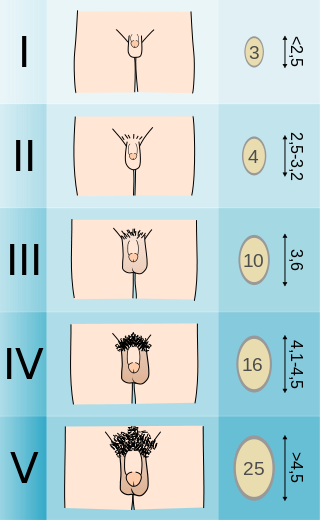 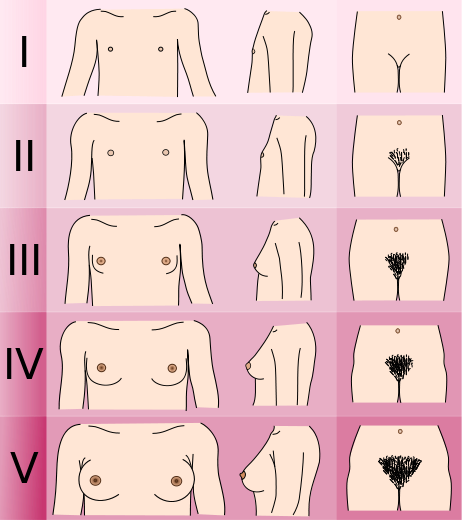 Question #4
There are differences in the age a growth spurt occurs.  Of the following,  the one that best describes the tanner stage at which boys and girls have a growth spurt is:
[Speaker Notes: D]
Question #4
There are differences in the age a growth spurt occurs.  Of the following,  the one that best describes the tanner stage at which boys and girls have a growth spurt is:
[Speaker Notes: D]
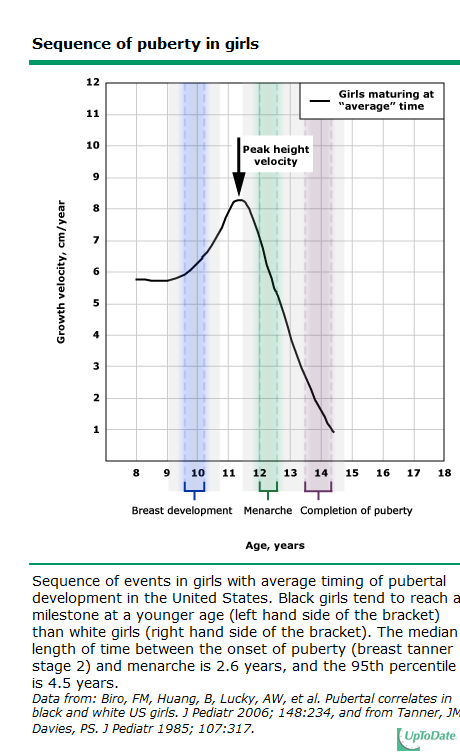 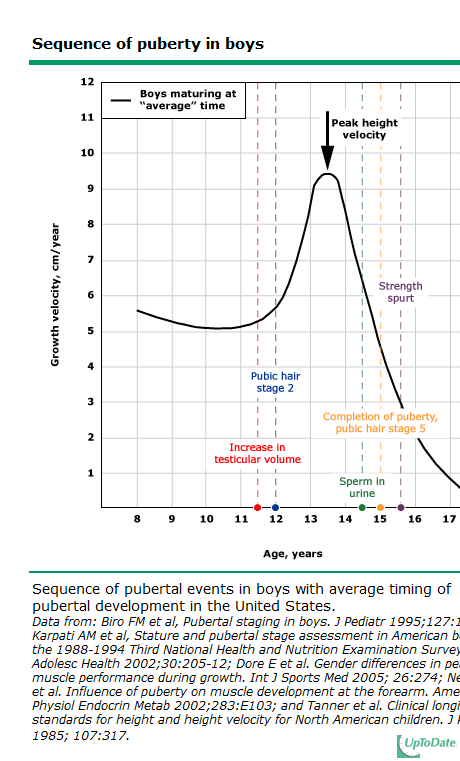 Question #5
A 13 year old girl comes to your office because her menstrual periods are irregular. She had menarche at 12 years of age and has had only 4 menstrual periods over the past year. The periods last for 5 -7 days and she uses four pads per day. She has never been sexually active. She plays no sports, but she swims in the summer for fun. On physical exam, weight and height are 50th percentile. She has minimal facial acne and no hirsutism or other skin lesions. Her breast and genital development is Tanner stage V.
Of the following, the MOST appropriate management strategy is to:

Measure FSH, LH, and prolactin
Measure free thyroxine and thyroid-stimulating hormone
Monitor menses and reassure the girl
Obtain a bone age by radiography
Obtain pelvic ultrasonography
[Speaker Notes: C – normal to have anovulatory cycles for 2 years post menarche]
Question #5
A 13 year old girl comes to your office because her menstrual periods are irregular. She had menarche at 12 years of age and has had only 4 menstrual periods over the past year. The periods last for 5 -7 days and she uses four pads per day. She has never been sexually active. She plays no sports, but she swims in the summer for fun. On physical exam, weight and height are 50th percentile. She has minimal facial acne and no hirsutism or other skin lesions. Her breast and genital development is Tanner stage V.
Of the following, the MOST appropriate management strategy is to:

Measure FSH, LH, and prolactin
Measure free thyroxine and thyroid-stimulating hormone
Monitor menses and reassure the girl
Obtain a bone age by radiography
Obtain pelvic ultrasonography
[Speaker Notes: C – normal to have anovulatory cycles for 2 years post menarche]
Question #6
The parents of a 10-year-old African-American girl think she is “developing too quickly”.  The onset of her menses occurred 3 months ago.  On physical examination,  you note that her breasts and pubic hair are Tanner stage IV.

Of the following,  the MOST appropriate next step in evaluating this patient is to:

Determine bone age 
Obtain a basal LH level
Order a head CT
Order a pelvic ultrasound
Reassure the parents that this is normal development
[Speaker Notes: E]
Question #6
The parents of a 10-year-old African-American girl think she is “developing too quickly”.  The onset of her menses occurred 3 months ago.  On physical examination,  you note that her breasts and pubic hair are Tanner stage IV.

Of the following,  the MOST appropriate next step in evaluating this patient is to:

Determine bone age 
Obtain a basal LH level
Order a head CT
Order a pelvic ultrasound
Reassure the parents that this is normal development
[Speaker Notes: E]
Question #7
A 7 year old boy is referred for precocious puberty.  He has had pubic hair since age 3 and axillary hair and odor since age 4.  Both are increasing. Physical exam reveals height of 95th percentile, weight 75th percentile, facial acne, axillary hair, Tanner III pubic hair, testicular volume of 8 cc.
Laboratory evaluation shows pubertal values of gonadotropins and testosterone. 
His bone age is advanced at 12 years and 6 months.
Which of the following radiological studies would MOST likely reveal the underlying etiology:

Abdominal ultrasound
Testicular ultrasound
MRI of the abdomen
MRI of the brain
[Speaker Notes: D.  Patient is in true puberty (i.e. central) as opposed to just adrenarche, indicated by testicular size (>3cc) and confirmed by high LH (should be undetectable in prepubertal) and supported by advanced bone age.]
Question #7
A 7 year old boy is referred for precocious puberty.  He has had pubic hair since age 3 and axillary hair and odor since age 4.  Both are increasing. Physical exam reveals height of 95th percentile, weight 75th percentile, facial acne, axillary hair, Tanner III pubic hair, testicular volume of 8 cc.
Laboratory evaluation shows pubertal values of gonadotropins and testosterone. 
His bone age is advanced at 12 years and 6 months.
Which of the following radiological studies would MOST likely reveal the underlying etiology:

Abdominal ultrasound
Testicular ultrasound
MRI of the abdomen
MRI of the brain
[Speaker Notes: D.  Patient is in true puberty (i.e. central) as opposed to just adrenarche, indicated by testicular size (>3cc) and confirmed by high LH (should be undetectable in prepubertal) and supported by advanced bone age.]
Question #8
A 3 year old girl is referred for breast development.  Her mother states that she had small breast buds after birth, which slowly went away by age 2.  Over the last year, she has had increasing breast size bilaterally, and last month she had some vaginal bleeding.  There has not been any pubic hair, axillary hair or odor.
Physical exam is significant for multiple café-au-lait spots and bilateral Tanner III breasts with areolar hyperpigmentation and enlargement.
The MOST likely additional finding in this girl would be:

Neurofibromas
CNS hemangiomas
Fibrous dysplasia
Seizure disorder
Hyperphosphatemia
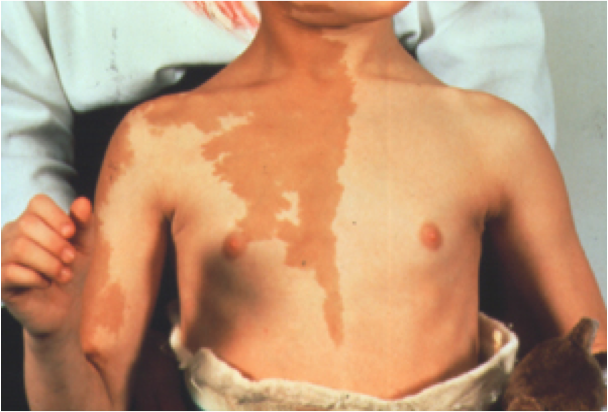 [Speaker Notes: C. McCune Albright: Triad – CALM, fibrous dysplasia (cysts on long bones, pathologic fractures), precocious puberty.
G-protein, somatic activating mutation
Skin, bone, follicular cells, thyroid, adrenal, pituitary gigantism, hypophosphatemic rickets]
Question #8
A 3 year old girl is referred for breast development.  Her mother states that she had small breast buds after birth, which slowly went away by age 2.  Over the last year, she has had increasing breast size bilaterally, and last month she had some vaginal bleeding.  There has not been any pubic hair, axillary hair or odor.
Physical exam is significant for multiple café-au-lait spots and bilateral Tanner III breasts with areolar hyperpigmentation and enlargement.
The MOST likely additional finding in this girl would be:

Neurofibromas
CNS hemangiomas
Fibrous dysplasia
Seizure disorder
Hyperphosphatemia
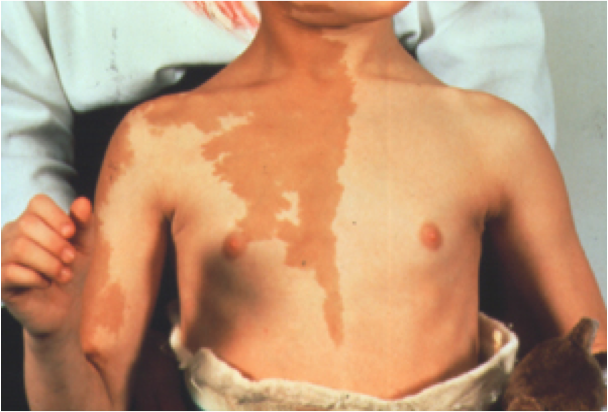 [Speaker Notes: C. McCune Albright: Triad – CALM, fibrous dysplasia (cysts on long bones, pathologic fractures), precocious puberty.
G-protein, somatic activating mutation
Skin, bone, follicular cells, thyroid, adrenal, pituitary gigantism, hypophosphatemic rickets]
Precocious Puberty
Secondary sexual characteristics
Boys < 9 years
Girls < 8 years


Normal variants
Premature thelarche: isolated breast development
Premature adrenarche: isolated development of pubic hair
Pubertal gynecomastia in boys 
Usually seen at Tanner II-III
Precocious Puberty
Question #9
A 14 year old girl presents to your practice. Her height is below the 3rd percentile, she has no breast development and a slight amount of pubic hair. She underwent repair  for an aortic coarctation at 2 weeks of age. Your work up reveals a delayed bone age of 11.5 years, an estradiol of <20 pg/mL (↓), FSH of 150mIU/mL (↑) and LH of 22.6mIU/mL (↑). 
What test would you order next?

Growth hormone stimulation test
Karyotype 
Thyroid function
Testosterone level
[Speaker Notes: B
If they told you karyotype was done whats the next test you get]
Question #9
A 14 year old girl presents to your practice. Her height is below the 3rd percentile, she has no breast development and a slight amount of pubic hair. She underwent repair  for an aortic coarctation at 2 weeks of age. Your work up reveals a delayed bone age of 11.5 years, an estradiol of <20 pg/mL (↓), FSH of 150mIU/mL (↑) and LH of 22.6mIU/mL (↑). 
What test would you order next?

Growth hormone stimulation test
Karyotype 
Thyroid function
Testosterone level
[Speaker Notes: B
If they told you karyotype was done whats the next test you get]
Turner Syndrome
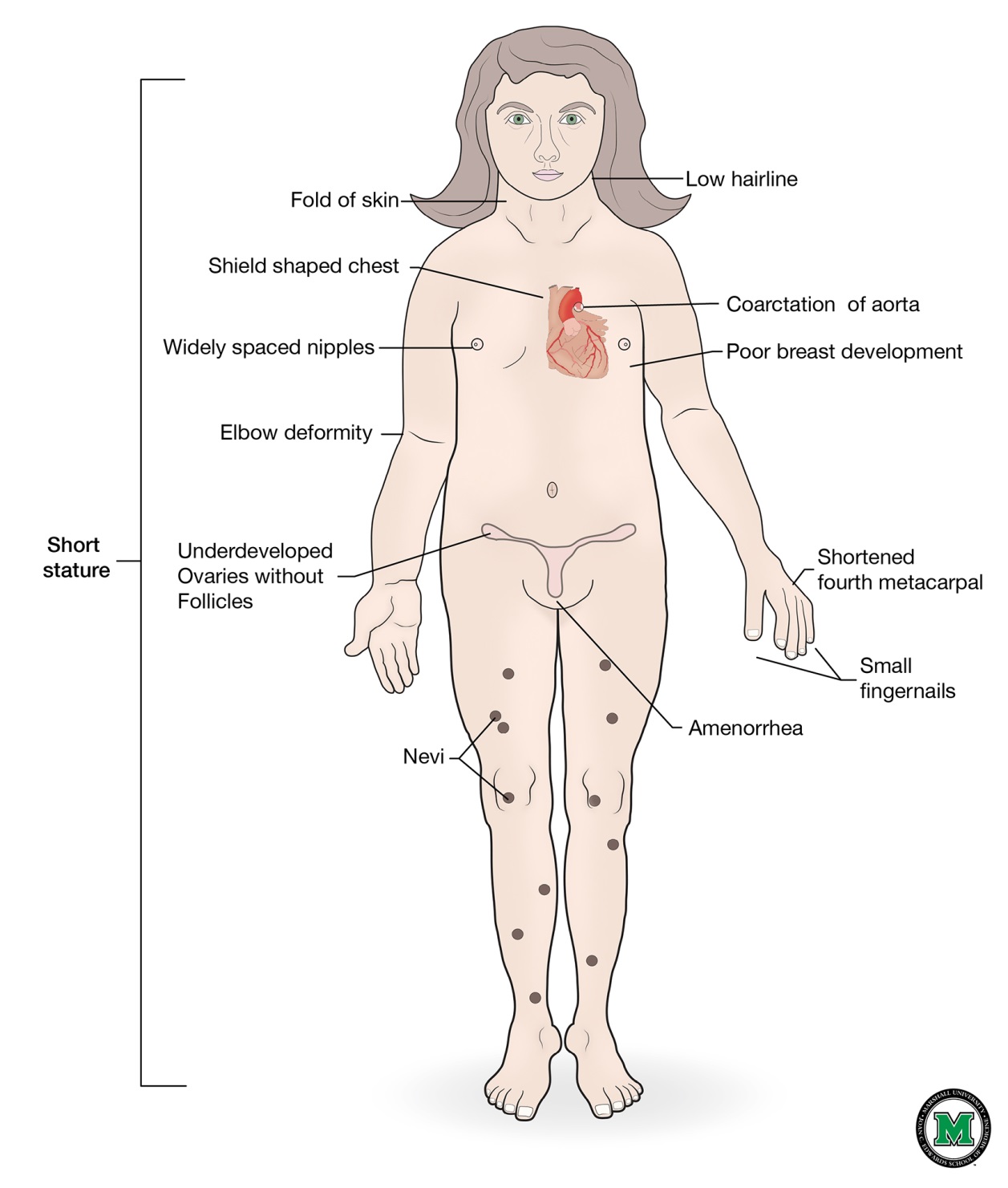 Karotype: 45 X

Also associated with 
Short stature
Coarctation of aorta
Delayed puberty/ ovarian failure
Hashimoto’s hypothyroidism
Delayed Puberty
No secondary sexual characteristics
Boys > 14 years
Girls > 13 years
No menarche > 16 years (Primary amenorrhea)
[Speaker Notes: Hypogonadotropic- Pituitary!!
Hypergonadotropic- ovarian/testicular failure!!!]
Linear Growth
Short Stature
Familial Short Stature
Constitutional Growth Delay
Growth Hormone Deficiency
Tall Stature
Question #10
You are seeing a short 9-year-old boy. He is growing steadily in height just below the third percentile on the growth curve. His parents ask if he will be very short when he finishes growing.
Of the following, the MOST important information needed to answer this question is:

Ethnicity of family
Parent heights
Sibling heights
Upper-to-lower segment ratio
Weight-for-age curve
[Speaker Notes: B]
Question #10
You are seeing a short 9-year-old boy. He is growing steadily in height just below the third percentile on the growth curve. His parents ask if he will be very short when he finishes growing.
Of the following, the MOST important information needed to answer this question is:

Ethnicity of family
Parent heights
Sibling heights
Upper-to-lower segment ratio
Weight-for-age curve
[Speaker Notes: B]
Short Stature
Short stature: Height <3%ile

Familial short stature: 
  Low-normal growth velocity through life
Parents height essential for diagnosis
Bone age = Chronological age
Results in short adult height

Constitutional growth delay: 
  Growth is delayed, but prolonged
  Aka late bloomer
Bone age < Chronological age
Results in normal adult height
Short Stature
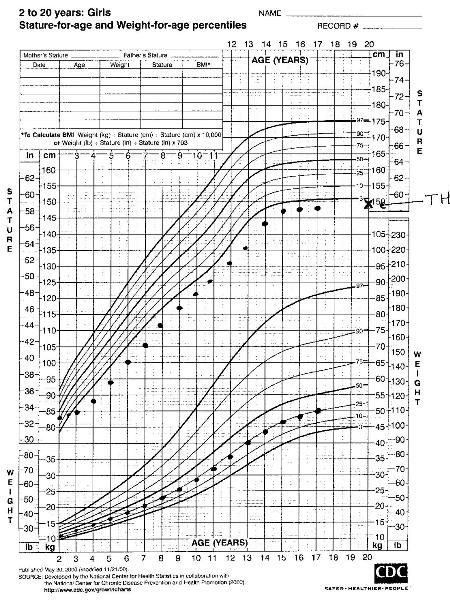 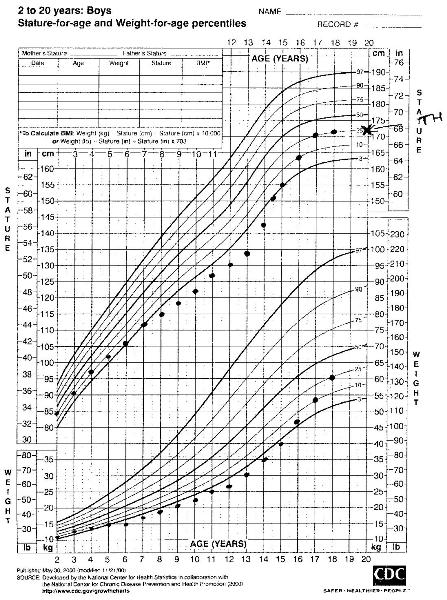 Constitutional growth delay		      Familial short stature
Question #11
A 14 year old boy is worried because he is so much smaller than his peers. You review his previous growth records.
Of the following, the factor that MOST strongly suggests that the boy has constitutional growth delay is that:

  A. He has a normal sense of smell 
  B. He has Tanner III pubic hair 
  C. He was small for gestational age 
  D. His current weight is at the 50th 	percentile for age 
  E. His mother reached menarche at 15 	years of age
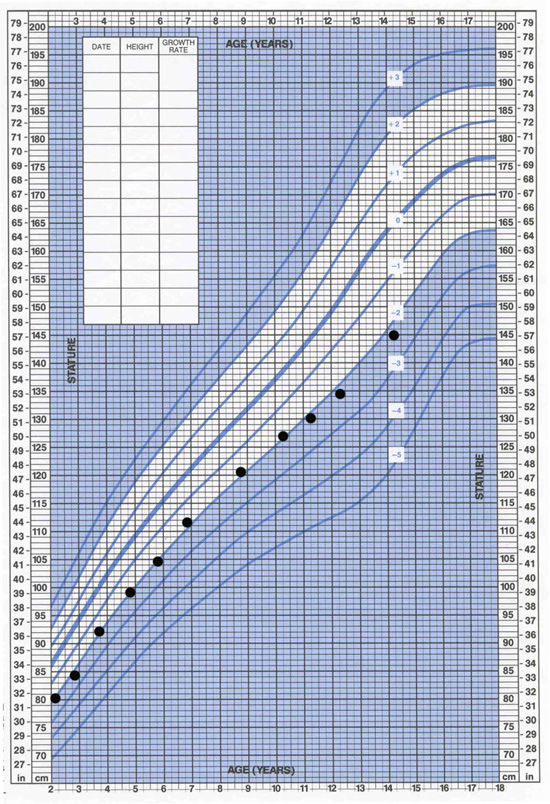 [Speaker Notes: E
Kallman syndrome: hypothalamic hypogonadism + absence of olfaction]
Question #11
A 14 year old boy is worried because he is so much smaller than his peers. You review his previous growth records.
Of the following, the factor that MOST strongly suggests that the boy has constitutional growth delay is that:

  A. He has a normal sense of smell 
  B. He has Tanner III pubic hair 
  C. He was small for gestational age 
  D. His current weight is at the 50th 	percentile for age 
  E. His mother reached menarche at 15 	years of age
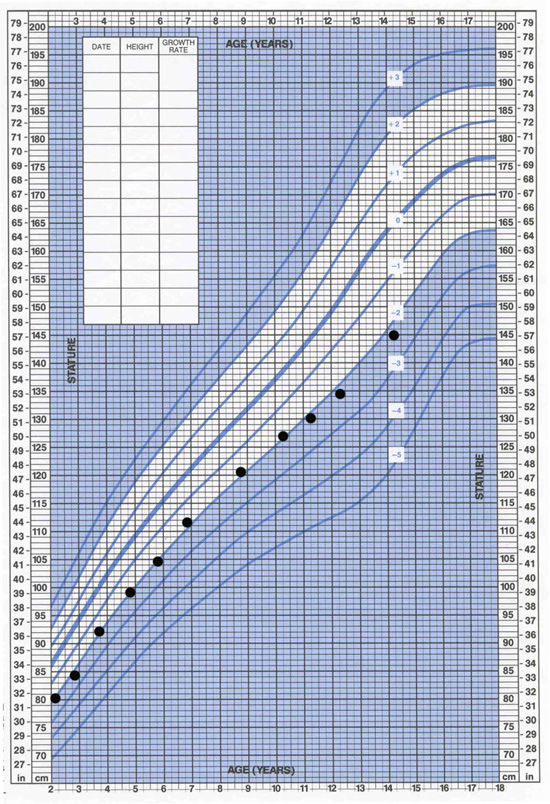 [Speaker Notes: E
Kallman syndrome: hypothalamic hypogonadism + absence of olfaction]
Question #12
The parents of a 7-year-old boy are concerned because he is the same size as 5-year-old children in his preschool playgroup. Both of the parents are healthy. The father is 5 ft 3 in (160.0 cm) in height and the mother is 4 ft 10 in (147.3 cm) in height. They recognize that their child may be short because they are not tall, but they want to be sure that there is no other problem. 
Of the following, the BEST indicator that the boy is following his genetic growth pattern is:
 
  A. A bone age radiograph that is normal for age 
  B. His height at the 3rd percentile for age 
  C. Normal weight for height 
  D. Steady linear growth at 3 cm/year 
  E. Steady linear growth at 5 cm/year
[Speaker Notes: E]
Question #12
The parents of a 7-year-old boy are concerned because he is the same size as 5-year-old children in his preschool playgroup. Both of the parents are healthy. The father is 5 ft 3 in (160.0 cm) in height and the mother is 4 ft 10 in (147.3 cm) in height. They recognize that their child may be short because they are not tall, but they want to be sure that there is no other problem. 
Of the following, the BEST indicator that the boy is following his genetic growth pattern is:
 
  A. A bone age radiograph that is normal for age 
  B. His height at the 3rd percentile for age 
  C. Normal weight for height 
  D. Steady linear growth at 3 cm/year 
  E. Steady linear growth at 5 cm/year
[Speaker Notes: E]
Normal Linear growth
First 3 months grow 3.5 cm per month
Slows over first year of life
After 1 year of age grow 1 cm per year
After 4 years of age grow 3 cm per year
Childhood 5 cm per year
Puberty 10 cm per year
Question #13
A 12 y/o boy has missed his health supervision visits for 2 years. He has had headaches that have caused him to miss several days of school in the past month. The headaches have awakened him at night. He has vision loss
The additional finding that is MOST contributory to your suspected diagnosis is:

Axillary hair without other signs of puberty
Decreased linear growth rate
Decreased weight gain
Gynecomastia
Unilateral testicular enlargement
[Speaker Notes: B]
Question #13
A 12 y/o boy has missed his health supervision visits for 2 years. He has had headaches that have caused him to miss several days of school in the past month. The headaches have awakened him at night. He has vision loss
The additional finding that is MOST contributory to your suspected diagnosis is:

Axillary hair without other signs of puberty
Decreased linear growth rate
Decreased weight gain
Gynecomastia
Unilateral testicular enlargement
[Speaker Notes: B]
Growth Hormone Deficiency
Congenital 
May present with micropenis or hypoglycemia at birth
Acquired
Can present with subnormal growth velocity OR fall in height percentile
Delayed bone age
Look for history of CNS radiation, tumors, midline defects, pituitary hormone deficiencies.
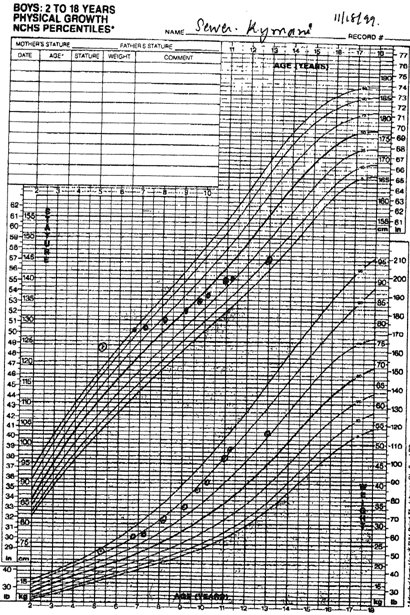 Tall Stature
Absolute height >2SD’s from mean for age
Etiology
Familial (most common)
Precocious puberty (final height normal)
Marfan syndrome
Klinefelter syndrome
47 XXY
Small testes/delayed puberty
Gynecomastia
May have learning disability/behavioral problems
Excess GH secretion (gigantism/acromegaly)
Thyroid Disorders
Hashimoto Thyroiditis
Cyst, Tumor, Nodule
Hypothyroidism
Hyperthyroidism
Question #14
During the health supervision visit for a 14-year-old girl, you note that her thyroid gland is symmetric, somewhat firmer than normal, and about twice normal size. Thyroid testing shows a free thyroxine (fT4) value of 1.3 ng/dL (normal, 0.9 to 1.8 ng/dL) and a thyroid-stimulating hormone (TSH) value of 2.4 mIU/L (normal, 0.5 to 5.0 mIU/L).
Of the following, the MOST likely cause of this child's thyroid enlargement is:
 
  A. Adolescent goiter 
  B. Chronic lymphocytic thyroiditis 
  C. Graves disease 
  D. Iodine deficiency 
  E. Thyroid carcinoma
[Speaker Notes: B – many people go on to develop hypothyroidism; due to positive antibodies (usually TPO, TG), shows lymphocytic infiltrate on biopsy]
Question #14
During the health supervision visit for a 14-year-old girl, you note that her thyroid gland is symmetric, somewhat firmer than normal, and about twice normal size. Thyroid testing shows a free thyroxine (fT4) value of 1.3 ng/dL (normal, 0.9 to 1.8 ng/dL) and a thyroid-stimulating hormone (TSH) value of 2.4 mIU/L (normal, 0.5 to 5.0 mIU/L).
Of the following, the MOST likely cause of this child's thyroid enlargement is:
 
  A. Adolescent goiter 
  B. Chronic lymphocytic thyroiditis 
  C. Graves disease 
  D. Iodine deficiency 
  E. Thyroid carcinoma
[Speaker Notes: B – many people go on to develop hypothyroidism; due to positive antibodies (usually TPO, TG), shows lymphocytic infiltrate on biopsy]
Hypothyroidism
Congenital 
 Most common etiology: thyroid dysgenesis or agenesis
Can also be due to dyshormonogenesis
Acquired Hypothyroidism
Most common etiology: autoimmune (Hashimoto’s)
Can also be due to post viral illness, neck radiation, iodine excess, iodine deficiency
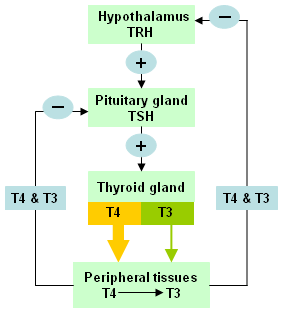 Hypothyroidism
History: 
hoarse cry
hypotonia
fatigue, weakness
cold intolerance
weight gain
constipation
dry skin
depression
irregular menses







Physical Exam: 
FTT
jaundice
large fontanelle
macroglossia
umbilical hernia
enlarged firm thyroid
bradycardia
weight gain
periorbital Edema
delayed relaxation of DTRs
delayed puberty
short stature
Labs: 
TSH
free T4
Anti-TPO
Anti-TG

Radiology: 
Thyroid scan
Ultrasound

Treatment:
Synthroid
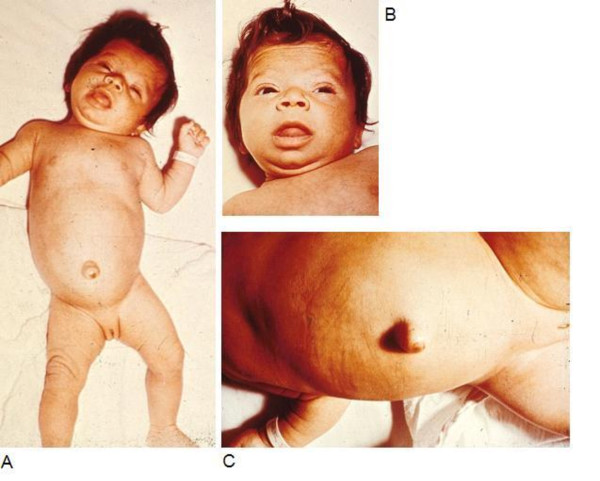 Question #15
A 16 year old girl comes to your office complaining that her menstrual periods have been irregular and scanty. Her last period was 3 months ago and lasted for only 2 days. Among the findings on physical examination are fine, moist skin; firm, palpable thyroid gland; and fine tremor. Results of laboratory studies include a TSH of <0.05 mIU/L (0.5-5.0 mIU/L) and free T4 of 1.9 ng/dL (0.6-1.3 ng/dL).
Of the following, the additional physical exam finding that BEST supports the diagnosis of hyperthyroidism is:

Abdominal obesity
Atrophy of lingual papillae
Hepatomegaly
Hirsutism
Muscle weakness
Question #15
A 16 year old girl comes to your office complaining that her menstrual periods have been irregular and scanty. Her last period was 3 months ago and lasted for only 2 days. Among the findings on physical examination are fine, moist skin; firm, palpable thyroid gland; and fine tremor. Results of laboratory studies include a TSH of <0.05 mIU/L (0.5-5.0 mIU/L) and free T4 of 1.9 ng/dL (0.6-1.3 ng/dL).
Of the following, the additional physical exam finding that BEST supports the diagnosis of hyperthyroidism is:

Abdominal obesity
Atrophy of lingual papillae
Hepatomegaly
Hirsutism
Muscle weakness
Hyperthyroidism
History: 
weight loss
increased appetite
decreased strength
hyperactivity
tremors
sweating
nocturnal sleeplessness
irritability
decreased school performance
pruritus
nocturia
infrequent menses



Physical Exam: 
palpable, firm thyroid gland
audible bruit
moist skin
tremor
slight skin darkening
fine scalp hair, hair loss at temples
muscle weakness
loss of muscle mass at thenar and hypothenar eminences
exopthalmos
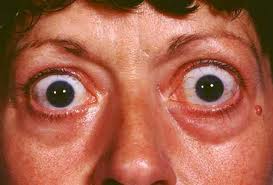 Hyperthyroidism
Labs: 
TSH, free T4
TSI (thyroid stimulating immunoglobins): Graves disease

Radiology: radioactive uptake scan 
High uptake: Graves 
Low uptake: subacute thyroiditis

Treatment:
Meds: Methimazole (Propylthiouracil  rarely used)
Interfere with hormone production
Radioactive Iodine
Thyroidectomy
Thyroid Cysts/Nodules
Thyroglossal Duct Cyst
Midline 
Anywhere from the base of the tongue down
Must be resected or can cause respiratory distress because it will grow due to TSH stimulation
Thyroid Nodules
More likely to be malignant in children than in adults
If it’s “cold” (non-active), more likely to be malignant
Work-up:
Ultrasound
FNA
Disorders of PTH, Calcium, and Phosphate metabolism
Hypocalcemia
Hypercalcemia
Hypophosphatemia
Rickets
Parathyroid Disorders
Calcium and Phosphorus
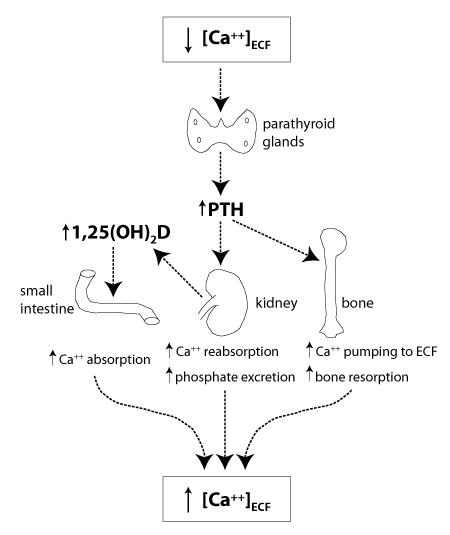 Calcium
Hypocalcemia
Common Etiologies: Vitamin D deficiency, hypoparathyroidism (DiGeorge syndrome)
Symptoms: muscle cramps, tetany, stridor, + Chvostek’s/Trousseau sign, prolonged QT
Hypercalcemia
Common Etiologies: immobilization, Williams syndrome, hyperparathyroidism, hypervitaminosis D
Symptoms: stones (nephrolithiasis), groans (abd pain/bone pain), psychiatric overtones (AMS), short QT
Question #16
Match the diagnosis with the laboratory results
1.  VITAMIN D DEFICIENT RICKETS2.  VITAMIN D DEPENDENT RICKETS, TYPE 13.  VITAMIN D DEPENDENT RICKETS, TYPE 24.  HYPOPHOSPHATEMIC RICKETS
[Speaker Notes: 1 – A
2 – D. Type 1 – enzyme: 1a hydroxylase deficiency
3 – C. Type 2 – receptor defect, 1,25D inability to act
4 – B. Decreased renal resorption of phosphate and insufficient 1,25 D (unclear why) and thus also inadequate gut absorption of Ca/Phos.  Low phos and osteoblast dysfunction (also present in these patients) result in poor bone mineralization and thus Rickets.]
Question #16
Match the diagnosis with the laboratory results
1.  VITAMIN D DEFICIENT RICKETS2.  VITAMIN D DEPENDENT RICKETS, TYPE 13.  VITAMIN D DEPENDENT RICKETS, TYPE 24.  HYPOPHOSPHATEMIC RICKETS
[Speaker Notes: 1 – A
2 – D. Type 1 – enzyme: 1a hydroxylase deficiency
3 – C. Type 2 – receptor defect, 1,25D inability to act
4 – B. Decreased renal resorption of phosphate and insufficient 1,25 D (unclear why) and thus also inadequate gut absorption of Ca/Phos.  Low phos and osteoblast dysfunction (also present in these patients) result in poor bone mineralization and thus Rickets.]
Question #16
Match the diagnosis with the laboratory results
1.  VITAMIN D DEFICIENT RICKETS2.  VITAMIN D DEPENDENT RICKETS, TYPE 13.  VITAMIN D DEPENDENT RICKETS, TYPE 24.  HYPOPHOSPHATEMIC RICKETS
[Speaker Notes: 1 – A
2 – D. Type 1 – enzyme: 1a hydroxylase deficiency
3 – C. Type 2 – receptor defect, 1,25D inability to act
4 – B. Decreased renal resorption of phosphate and insufficient 1,25 D (unclear why) and thus also inadequate gut absorption of Ca/Phos.  Low phos and osteoblast dysfunction (also present in these patients) result in poor bone mineralization and thus Rickets.]
Question #16
Match the diagnosis with the laboratory results
1.  VITAMIN D DEFICIENT RICKETS2.  VITAMIN D DEPENDENT RICKETS, TYPE 13.  VITAMIN D DEPENDENT RICKETS, TYPE 24.  HYPOPHOSPHATEMIC RICKETS
[Speaker Notes: 1 – A
2 – D. Type 1 – enzyme: 1a hydroxylase deficiency
3 – C. Type 2 – receptor defect, 1,25D inability to act
4 – B. Decreased renal resorption of phosphate and insufficient 1,25 D (unclear why) and thus also inadequate gut absorption of Ca/Phos.  Low phos and osteoblast dysfunction (also present in these patients) result in poor bone mineralization and thus Rickets.]
Question #16
Match the diagnosis with the laboratory results
1.  VITAMIN D DEFICIENT RICKETS2.  VITAMIN D DEPENDENT RICKETS, TYPE 13.  VITAMIN D DEPENDENT RICKETS, TYPE 24.  HYPOPHOSPHATEMIC RICKETS
[Speaker Notes: 1 – A
2 – D. Type 1 – enzyme: 1a hydroxylase deficiency
3 – C. Type 2 – receptor defect, 1,25D inability to act
4 – B. Decreased renal resorption of phosphate and insufficient 1,25 D (unclear why) and thus also inadequate gut absorption of Ca/Phos.  Low phos and osteoblast dysfunction (also present in these patients) result in poor bone mineralization and thus Rickets.]
Question #16
Match the diagnosis with the laboratory results
1.  VITAMIN D DEFICIENT RICKETS2.  VITAMIN D DEPENDENT RICKETS, TYPE 13.  VITAMIN D DEPENDENT RICKETS, TYPE 24.  HYPOPHOSPHATEMIC RICKETS
[Speaker Notes: 1 – A
2 – D. Type 1 – enzyme: 1a hydroxylase deficiency
3 – C. Type 2 – receptor defect, 1,25D inability to act
4 – B. Decreased renal resorption of phosphate and insufficient 1,25 D (unclear why) and thus also inadequate gut absorption of Ca/Phos.  Low phos and osteoblast dysfunction (also present in these patients) result in poor bone mineralization and thus Rickets.]
Question #16
Match the diagnosis with the laboratory results
1.  VITAMIN D DEFICIENT RICKETS2.  VITAMIN D DEPENDENT RICKETS, TYPE 13.  VITAMIN D DEPENDENT RICKETS, TYPE 24.  HYPOPHOSPHATEMIC RICKETS
[Speaker Notes: 1 – A
2 – D. Type 1 – enzyme: 1a hydroxylase deficiency
3 – C. Type 2 – receptor defect, 1,25D inability to act
4 – B. Decreased renal resorption of phosphate and insufficient 1,25 D (unclear why) and thus also inadequate gut absorption of Ca/Phos.  Low phos and osteoblast dysfunction (also present in these patients) result in poor bone mineralization and thus Rickets.]
Question #16
Match the diagnosis with the laboratory results
1.  VITAMIN D DEFICIENT RICKETS2.  VITAMIN D DEPENDENT RICKETS, TYPE 13.  VITAMIN D DEPENDENT RICKETS, TYPE 24.  HYPOPHOSPHATEMIC RICKETS
[Speaker Notes: 1 – A
2 – D. Type 1 – enzyme: 1a hydroxylase deficiency
3 – C. Type 2 – receptor defect, 1,25D inability to act
4 – B. Decreased renal resorption of phosphate and insufficient 1,25 D (unclear why) and thus also inadequate gut absorption of Ca/Phos.  Low phos and osteoblast dysfunction (also present in these patients) result in poor bone mineralization and thus Rickets.]
Rickets
↓ PO4, ↑Alk Phos
PTH
↑
Normal
Vit D 25
FAMILIAL HYPOPHOSPHATEMIC RICKETS
Phosphate wasting
↓
Normal
Vit D DEFICIENT RICKETS
Vit D 1,25
↓
↑
Vit D DEPENDENT RICKETS TYPE 1
Can’t convert  25  1,25
Defect in 1α-hydroxylase
Vit D DEPENDENT RICKETS TYPE 2
aka VITAMIN D RESISTANT RICKETS
Mutation in Vitamin D receptor
Adrenal Gland Disorders
Addison Disease and Adrenal Insufficiency
Cushing Syndrome
Question #17
A 12-year-old boy who has chronic lymphocytic thyroiditis presents to the emergency department with a 1-week history of nausea, vomiting, and muscle pains. On physical examination, the child is dehydrated, has a blood pressure of 80/40 mm Hg and a heart rate of 110 beats/min, and appears tanned even though it is November and he lives in Minnesota. You suspect adrenal insufficiency (Addison disease) and order laboratory tests for serum cortisol and adrenocorticotropic hormone as well as serum and urine electrolytes.
Question #17
Of the following, the MOST typical electrolyte pattern for primary adrenal insufficiency is:
[Speaker Notes: A
Sodium-low; Potassium-high (NO ALDO); Bicarb low (metabolic acidosis from dehydration due to no aldo)]
Question #17
Of the following, the MOST typical electrolyte pattern for primary adrenal insufficiency is:
[Speaker Notes: A
Sodium-low; Potassium-high (NO ALDO); Bicarb low (metabolic acidosis from dehydration due to no aldo)]
Pituitary Gland Disorders
Hypopituitarism
Diabetes Insipidus
Question #18
An 11 year old boy presents to the Pediatric ED with headaches and vomiting. A head CT is concerning for suprasellar mass, likely a craniopharyngioma. Neurosurgery is consulted.  They tell you to admit the patient and send “pituitary labs”. What labs do you send?

*For bonus points: When do you send your labs?
Pituitary hormones
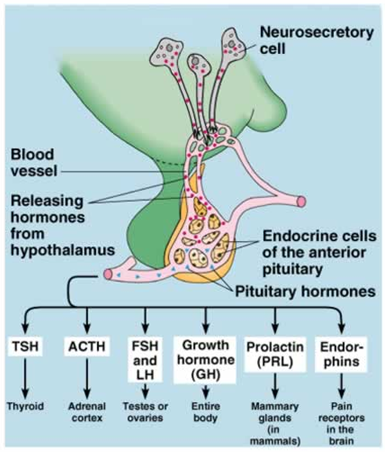 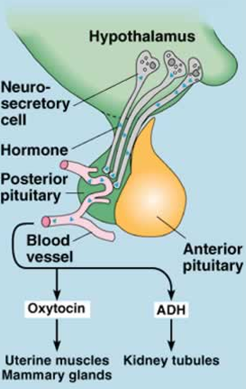 -TSH
-fT4
-Prolactin
-BMP
-UA
-Serum osmolality
-Urine osmolality
- +/- ADH
-FSH
-LH
-Testo/Estradiol
(if pubertal only)
-IGF1
-Cortisol 
- +/- ACTH
Multiple Pituitary Deficiencies
Congenital: 
Septo-optic dysplasia
Ectopic pituitary
Midline anatomic defect

Acquired:
Usually >1 year old
Brain tumor most likely (craniopharyngioma)
Question #19
Match the diagnosis with the blood/urine results
1.  SIADH2.  DIABETES INSIPIDUS3.  DIABETES KETOACIDOSIS4.  WATER INTOXICATION
[Speaker Notes: 1 – E
2 – A
3 – C. Pseudohyponatremia due to hyperglycemia.  Polyuria due to hyperglycemia – would only have decrease UOP in severe case with significant prerenal failure.  But in this case S Osm either normal or high, never low, and U Osm high
4 – B]
Question #19
Match the diagnosis with the blood/urine results
1.  SIADH2.  DIABETES INSIPIDUS3.  DIABETES KETOACIDOSIS4.  WATER INTOXICATION
[Speaker Notes: 1 – E
2 – A
3 – C. Pseudohyponatremia due to hyperglycemia.  Polyuria due to hyperglycemia – would only have decrease UOP in severe case with significant prerenal failure.  But in this case S Osm either normal or high, never low, and U Osm high
4 – B]
Question #19
Match the diagnosis with the blood/urine results
1.  SIADH2.  DIABETES INSIPIDUS3.  DIABETES KETOACIDOSIS4.  WATER INTOXICATION
[Speaker Notes: 1 – E
2 – A
3 – C. Pseudohyponatremia due to hyperglycemia.  Polyuria due to hyperglycemia – would only have decrease UOP in severe case with significant prerenal failure.  But in this case S Osm either normal or high, never low, and U Osm high
4 – B]
Question #19
Match the diagnosis with the blood/urine results
1.  SIADH2.  DIABETES INSIPIDUS3.  DIABETES KETOACIDOSIS4.  WATER INTOXICATION
[Speaker Notes: 1 – E
2 – A
3 – C. Pseudohyponatremia due to hyperglycemia.  Polyuria due to hyperglycemia – would only have decrease UOP in severe case with significant prerenal failure.  But in this case S Osm either normal or high, never low, and U Osm high
4 – B]
Question #19
Match the diagnosis with the blood/urine results
1.  SIADH2.  DIABETES INSIPIDUS3.  DIABETES KETOACIDOSIS4.  WATER INTOXICATION
[Speaker Notes: 1 – E
2 – A
3 – C. Pseudohyponatremia due to hyperglycemia.  Polyuria due to hyperglycemia – would only have decrease UOP in severe case with significant prerenal failure.  But in this case S Osm either normal or high, never low, and U Osm high
4 – B]
Question #19
Match the diagnosis with the blood/urine results
1.  SIADH2.  DIABETES INSIPIDUS3.  DIABETES KETOACIDOSIS4.  WATER INTOXICATION
[Speaker Notes: 1 – E
2 – A
3 – C. Pseudohyponatremia due to hyperglycemia.  Polyuria due to hyperglycemia – would only have decrease UOP in severe case with significant prerenal failure.  But in this case S Osm either normal or high, never low, and U Osm high
4 – B]
Question #19
Match the diagnosis with the blood/urine results
1.  SIADH2.  DIABETES INSIPIDUS3.  DIABETES KETOACIDOSIS4.  WATER INTOXICATION
[Speaker Notes: 1 – E
2 – A
3 – C. Pseudohyponatremia due to hyperglycemia.  Polyuria due to hyperglycemia – would only have decrease UOP in severe case with significant prerenal failure.  But in this case S Osm either normal or high, never low, and U Osm high
4 – B]
Question #19
Match the diagnosis with the blood/urine results
1.  SIADH2.  DIABETES INSIPIDUS3.  DIABETES KETOACIDOSIS4.  WATER INTOXICATION
[Speaker Notes: 1 – E
2 – A
3 – C. Pseudohyponatremia due to hyperglycemia.  Polyuria due to hyperglycemia – would only have decrease UOP in severe case with significant prerenal failure.  But in this case S Osm either normal or high, never low, and U Osm high
4 – B]
DI, SIADH, CSW
Diabetes
Type 1 Diabetes and Associated Conditions
Diabetic Ketoacidosis (DKA)
Type 2 Diabetes
Question #20
A 3 year old girl presents to the ED in an almost unresponsive state. Her parents say that she has become increasingly ill over the past 5 days and has been very thirsty, with increased urination. This morning she began to vomit and could not keep down fluids. Findings on physical examination in addition to unresponsiveness include rapid, sighing respirations and flushed cheeks. You estimate that she is 10% dehydrated. Initial laboratory studies reveal a blood glucose concentration of 700.0 mg/dL, sodium of 130.0 mEq/L, potassium of 4.6 mEq/L, chloride of 96.0 mEq/L, bicarbonate of 8.0 mEq/L, and a venous pH of 7.0.
Of the following, the MOST appropriate action to decrease this child's risk for cerebral edema during treatment is to:
 
Avoid potassium replacement until the serum potassium value is less than 4.0 mEq/L (4.0 mmol/L) 
Correct acidosis rapidly with sodium bicarbonate 
Rehydrate initially with 3% saline 
Rehydrate slowly using 0.45% to 0.9% saline 
Replace continuing urinary fluid losses with 0.2% saline
[Speaker Notes: D]
Question #20
A 3 year old girl presents to the ED in an almost unresponsive state. Her parents say that she has become increasingly ill over the past 5 days and has been very thirsty, with increased urination. This morning she began to vomit and could not keep down fluids. Findings on physical examination in addition to unresponsiveness include rapid, sighing respirations and flushed cheeks. You estimate that she is 10% dehydrated. Initial laboratory studies reveal a blood glucose concentration of 700.0 mg/dL, sodium of 130.0 mEq/L, potassium of 4.6 mEq/L, chloride of 96.0 mEq/L, bicarbonate of 8.0 mEq/L, and a venous pH of 7.0.
Of the following, the MOST appropriate action to decrease this child's risk for cerebral edema during treatment is to:
 
Avoid potassium replacement until the serum potassium value is less than 4.0 mEq/L (4.0 mmol/L) 
Correct acidosis rapidly with sodium bicarbonate 
Rehydrate initially with 3% saline 
Rehydrate slowly using 0.45% to 0.9% saline 
Replace continuing urinary fluid losses with 0.2% saline
[Speaker Notes: D]
Question #21
The parents of a 10-year-old girl in whom you have just diagnosed type 1 diabetes mellitus and chronic lymphocytic thyroiditis (Hashimoto’s thyroiditis) tell you that many people in their family have these conditions. They wish to know if other autoimmune disorders occur with greater frequency in children who have diabetes. You tell them that additional autoimmune disorders in children who have type 1 diabetes mellitus can occur.
Of the following, the autoimmune disorders MOST likely to occur in this patient are:
 
  A. Addison disease and premature ovarian failure 
  B. Celiac disease and Addison disease 
  C. Graves disease and alopecia areata 
  D. Pernicious anemia and celiac disease 
  E. Vitiligo and pernicious anemia
Question #21
The parents of a 10-year-old girl in whom you have just diagnosed type 1 diabetes mellitus and chronic lymphocytic thyroiditis (Hashimoto’s thyroiditis) tell you that many people in their family have these conditions. They wish to know if other autoimmune disorders occur with greater frequency in children who have diabetes. You tell them that additional autoimmune disorders in children who have type 1 diabetes mellitus can occur.
Of the following, the autoimmune disorders MOST likely to occur in this patient are:
 
  A. Addison disease and premature ovarian failure 
  B. Celiac disease and Addison disease 
  C. Graves disease and alopecia areata 
  D. Pernicious anemia and celiac disease 
  E. Vitiligo and pernicious anemia
Type 1 diabetes and associated autoimmune disorder
Hashimoto thyroiditis:10-25%
Celiac disease: 6%
Addison’s disease: 1%
Pernicious anemia: rare
Premature ovarian failure: rare
Alopecia areata: rare
Question #22
A 3-year-old boy is brought to the ED by EMS after being found lethargic by his parents. His parents report that he began to have vomiting and diarrhea the day prior, which they attributed to the stomach virus that has been going around his preschool. The EMTs determined that the boy's blood glucose was 45 mg/dL on the scene and started an intravenous infusion with dextrose. When you see him in the ED, he is beginning to awaken and recognize his parents. Repeat blood glucose measures 73 mg/dL.

Of the following, the MOST useful additional laboratory test is:

Serum C-peptide assessment
Serum insulin assessment
Serum proinsulin assessment
Serum tryptophan synthetase assessment
Urine dipstick for ketones
Question #22
A 3-year-old boy is brought to the ED by EMS after being found lethargic by his parents. His parents report that he began to have vomiting and diarrhea the day prior, which they attributed to the stomach virus that has been going around his preschool. The EMTs determined that the boy's blood glucose was 45 mg/dL on the scene and started an intravenous infusion with dextrose. When you see him in the ED, he is beginning to awaken and recognize his parents. Repeat blood glucose measures 73 mg/dL.

Of the following, the MOST useful additional laboratory test is:

Serum C-peptide assessment
Serum insulin assessment
Serum proinsulin assessment
Serum tryptophan synthetase assessment
Urine dipstick for ketones
Ketotic Hypoglycemia
Most common cause of childhood hypoglycemia

Due to imbalance between glucose utilization and production

Often fasting hypoglycemia in the morning, in thin children with decreased muscle and fat

Should not occur after age 7-8 because hepatic glucose production and glycogen stores should meet needs of tissue by this time

Insulin suppresses ketogenesis, therefore if +ketones,  not hyperinsulinemia 
Could still be glycogen storage disease, defects in gluconeogenesis , or organic acidurias